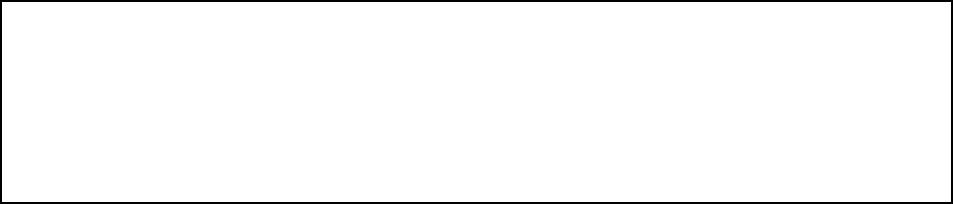 Batch production
Job production
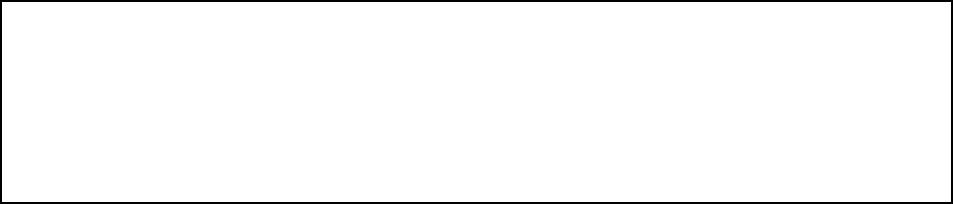 Flow / Mass production
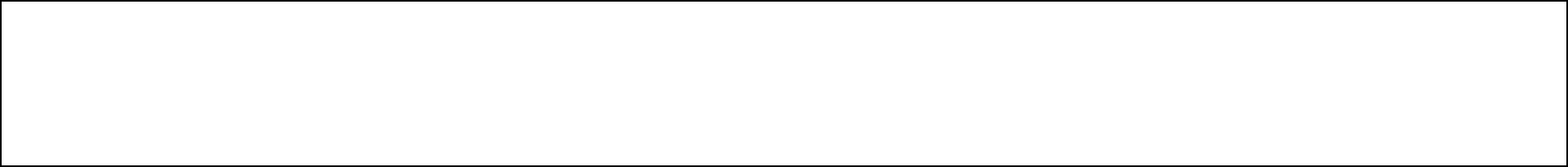 Single items, usually to the buyer’s specification. This method produces unique products and they are made one at a time.
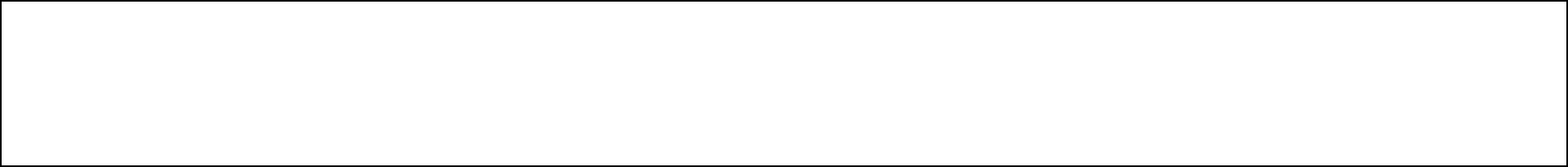 It is labour-intensive and produced by skilled workers.
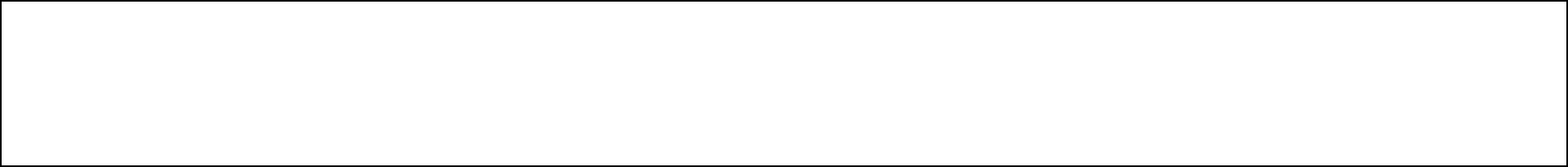 Examples of goods made are wedding dresses and tailor-made suits. Other, largescale examples may include buildings, bridges and ships.
Results in high-quality products that are matched to customer needs. Employees producing goods can be highly skilled and have interesting and challenging jobs.
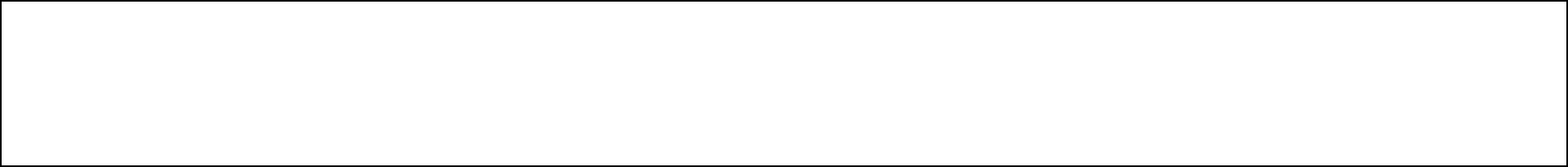 Prices of any goods produced are also likely to be a great deal higher, as skilled workers will command higher payments for their time and expertise.
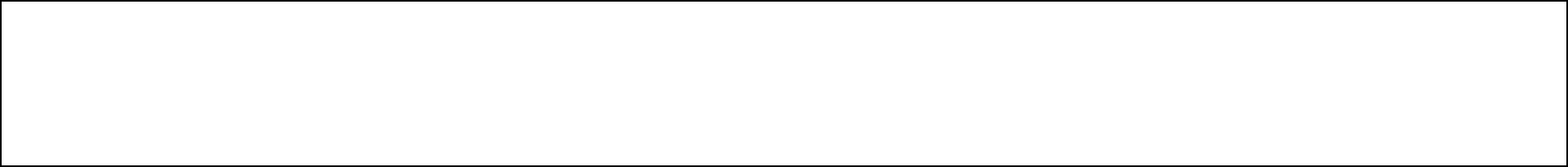 This is the method which involves manufacturing a limited number of identical products.
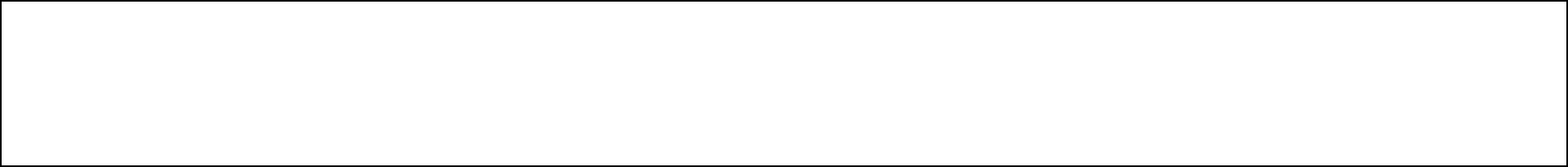 At each stage of the production process work will be completed for the whole batch before the next stage is begun.
Will have lower unit costs and higher output than job production. Employees are likely to be semi-skilled and there can be a reliance on capital investment.
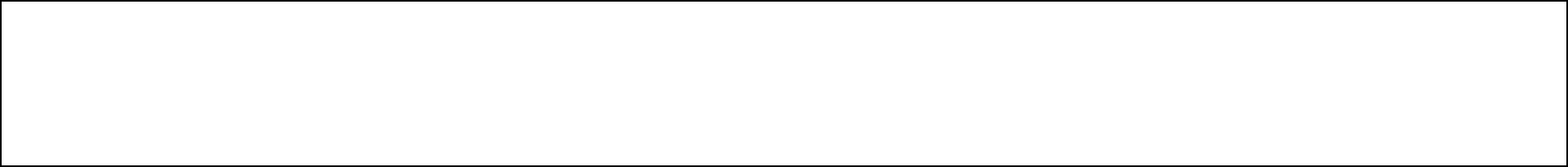 However, some economies of scale will be gained when compared with job production.
However, some economies of scale will be gained when compared with job production.
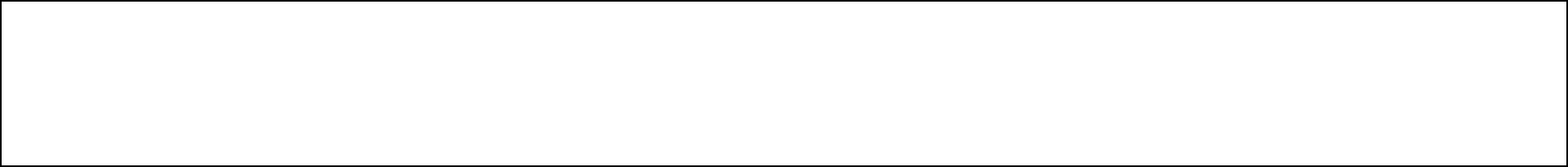 Time is lost when machines have to be reset for new production and the business may not be equipped to deal with large scale orders.
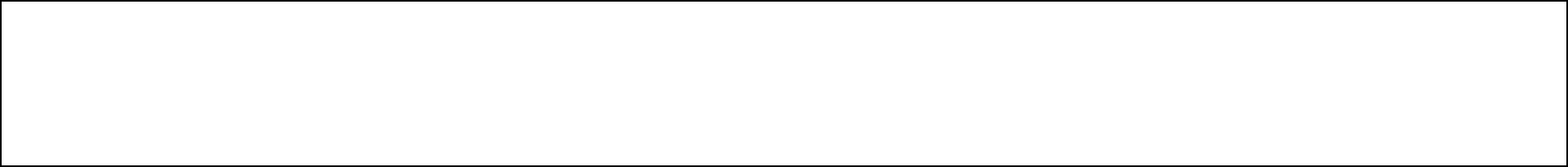 There is a continuous process – the product flows from one stage of production to the next. This method allows identical products to be made in large volumes.
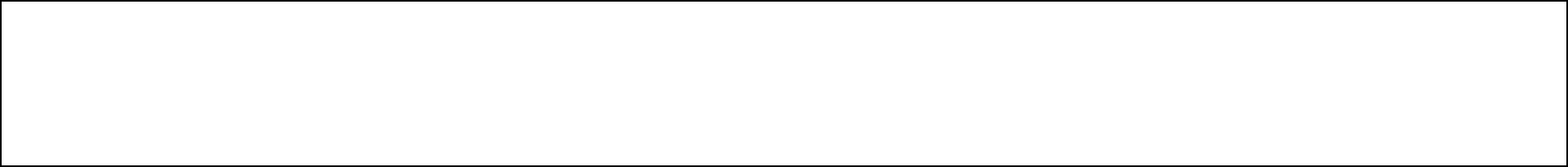 The production process is broken down into a number of small, simple tasks enabling machines or robots to be utilised.
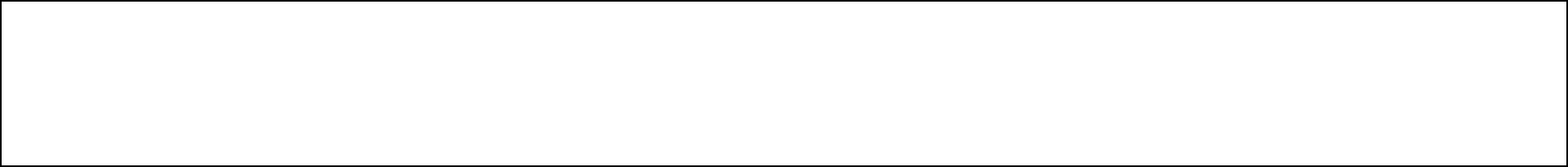 The production of the products is much faster than job or batch production so a business can meet the demand of large quantities.
There are often large amounts of capital investment involved through high set-up costs – production line machines/robotics can be very expensive.
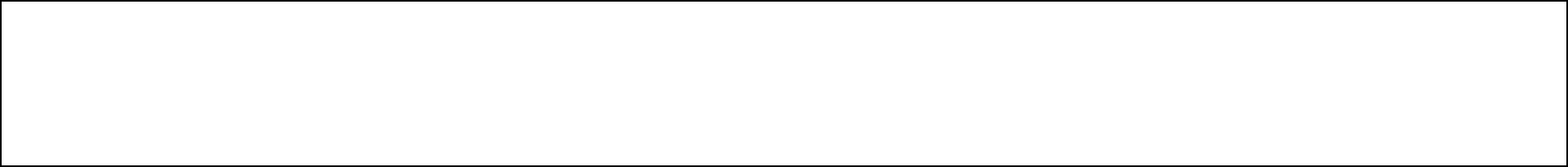 The products produced through this production method are identical and this method does not allow for a wide product range.
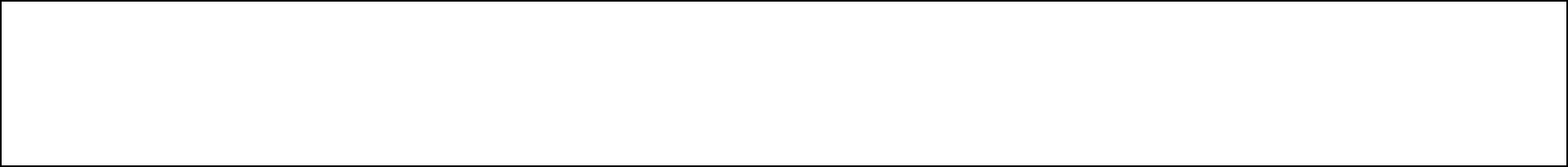 The products produced through this production method are identical and this method does not allow for a wide product range.
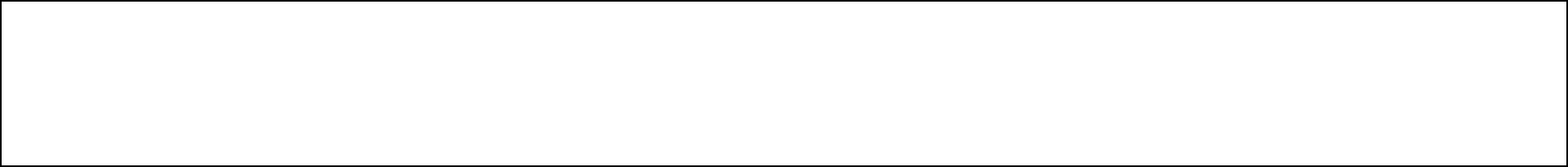 There are often large amounts of capital investment involved through high set-up costs – production line machines/robotics can be very expensive.